Fig. 1. The flow chart of analyses made on 39 patients with rheumatic diseases who have undergone a series of ...
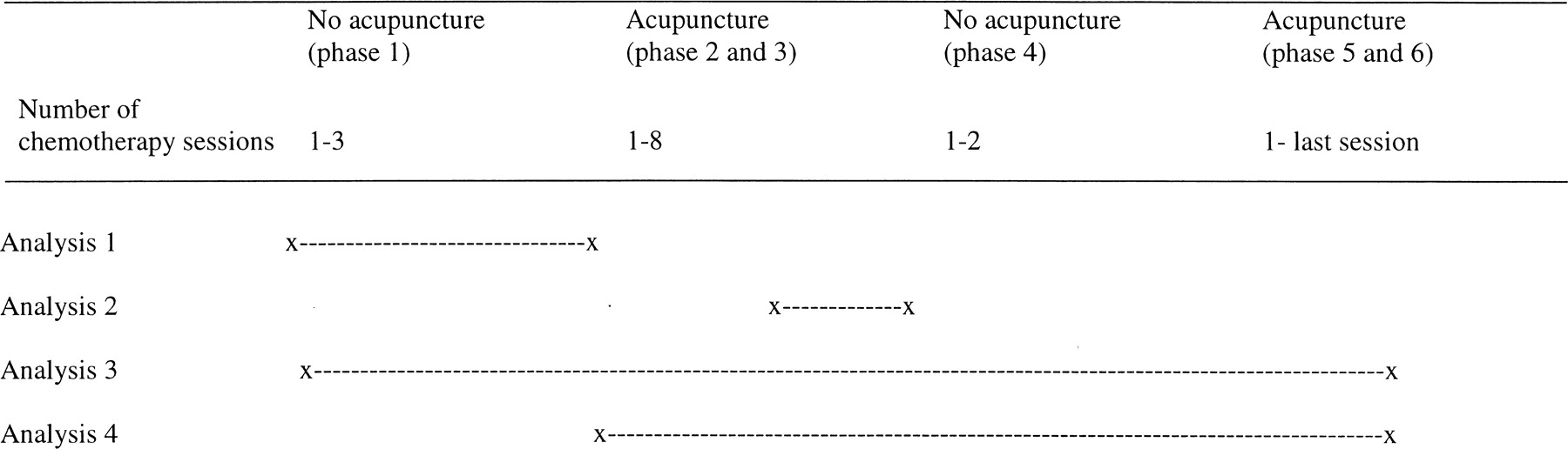 Rheumatology (Oxford), Volume 42, Issue 10, October 2003, Pages 1149–1154, https://doi.org/10.1093/rheumatology/keg312
The content of this slide may be subject to copyright: please see the slide notes for details.
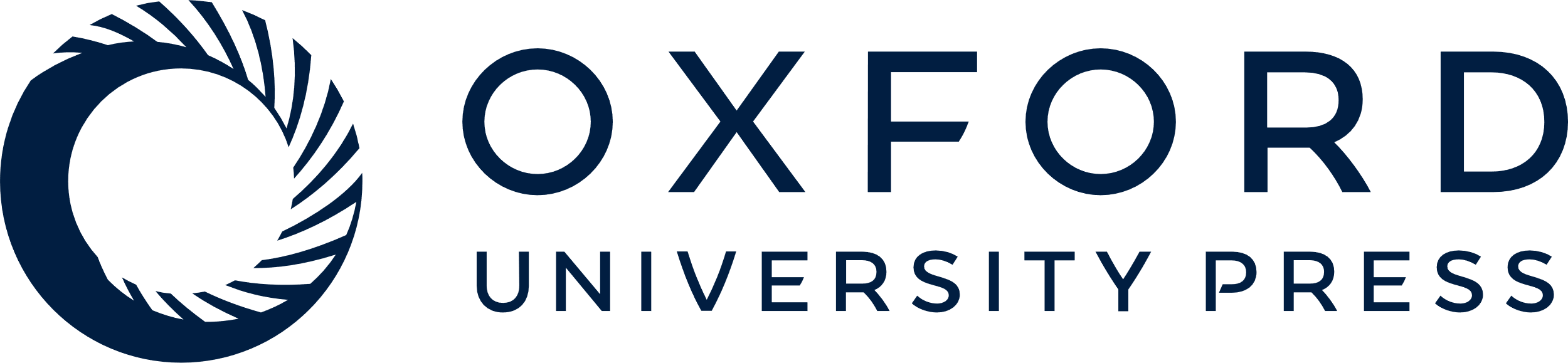 [Speaker Notes: Fig. 1. The flow chart of analyses made on 39 patients with rheumatic diseases who have undergone a series of chemotherapy treatments with and without acupuncture.


Unless provided in the caption above, the following copyright applies to the content of this slide: © 2003 British Society for Rheumatology]